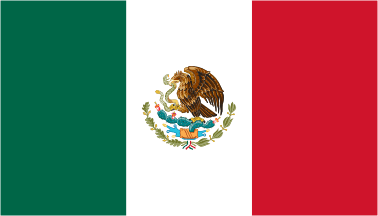 AZTEC
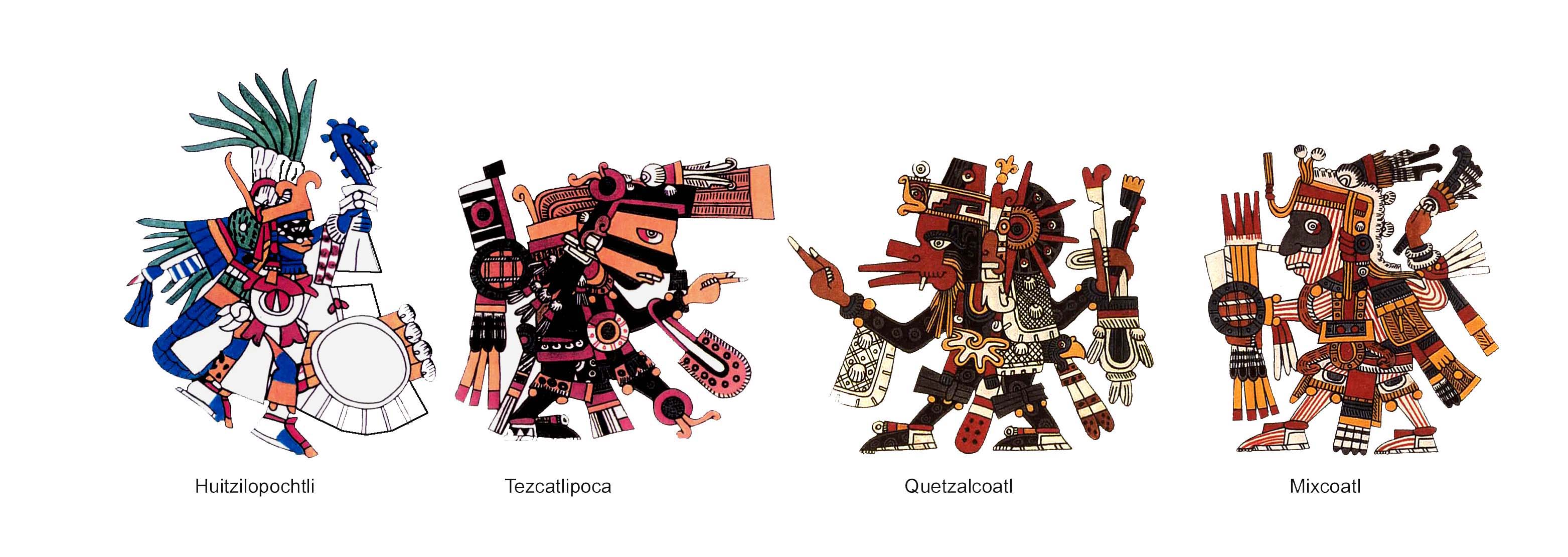 Valley of Mexico
Large, shallow lakes
Accessible resources
Fertile Soil
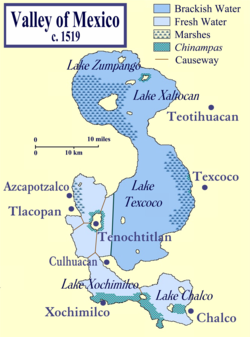 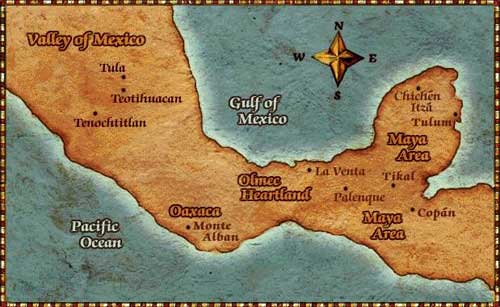 Teotihuacans
Toltecs
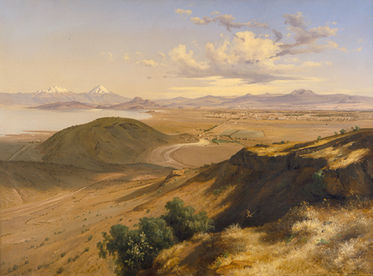 Teotihuacan = “City of the Gods”
Early city-state
100 A.D. - 500 A.D. 
Largest city in world
125,000

Pyramid of the Sun

Trade  Obsidian
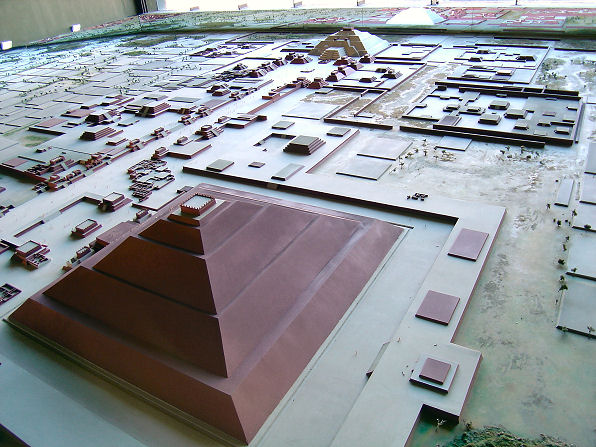 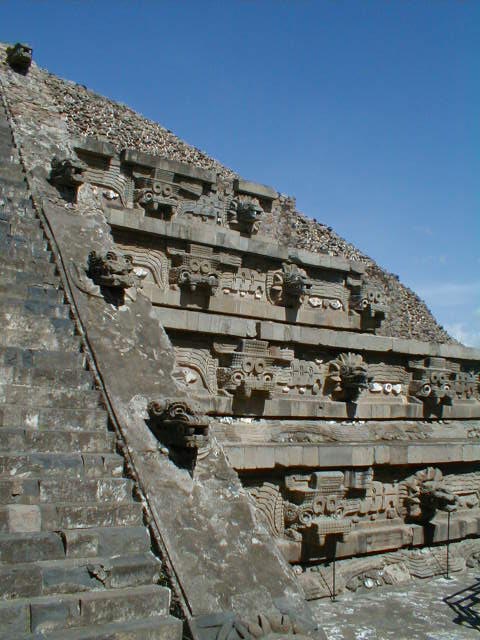 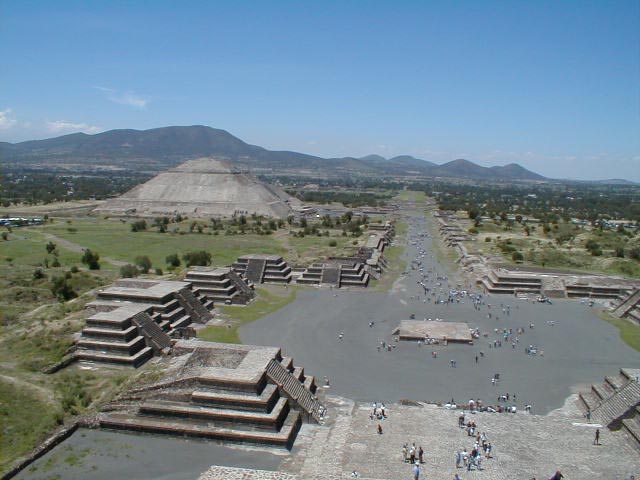 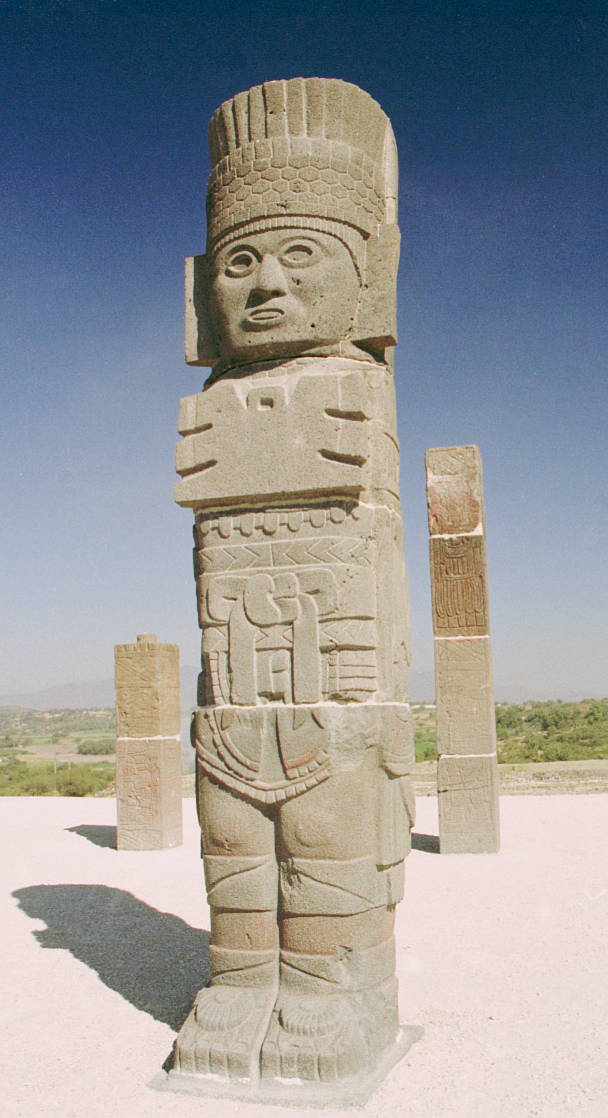 Toltecs
900 A.D.
Capital  Tula
Pyramids & temples
Empire based on conquest
Fierce war god
Human sacrifice
Quetzalcoatl Legend
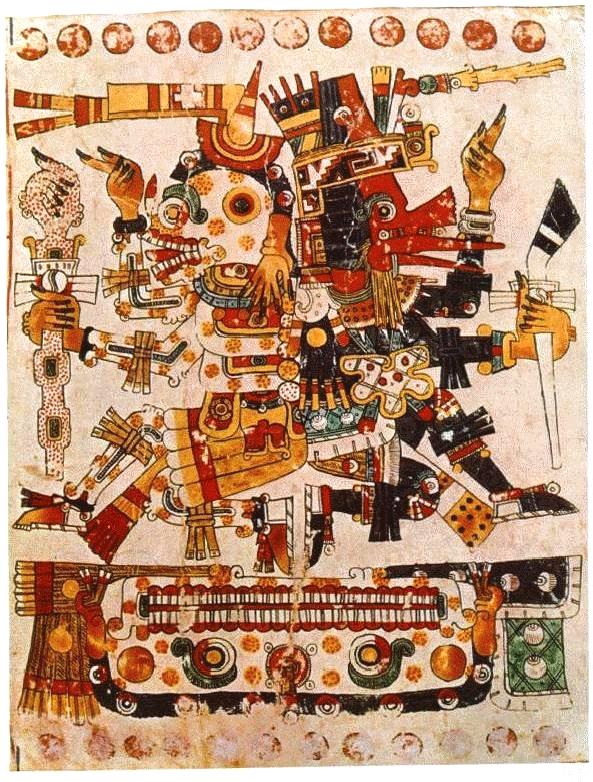 Lived on as Myth
Exiled from Tula
Traveled east
Crossing sea on raft on snakes
Return one day
Bringing peace
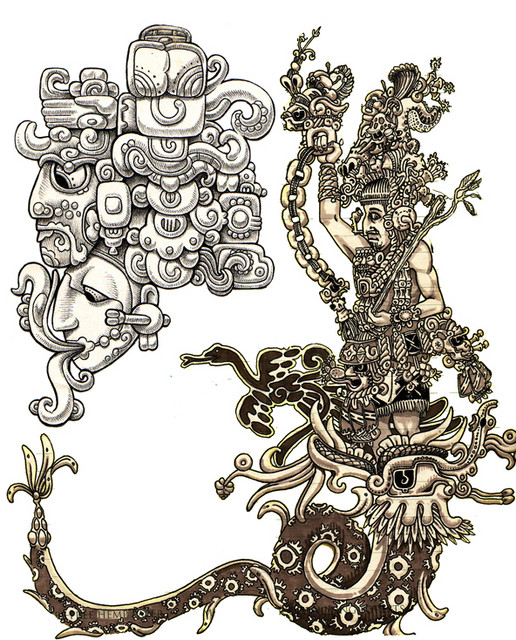 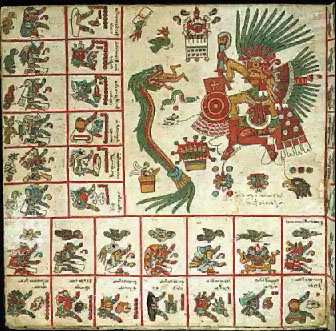 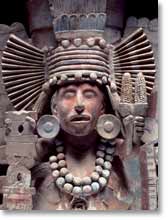 Aztecs
Valley of Mexico
1200 A.D.
Poor, nomadic
Fierce & ambitious
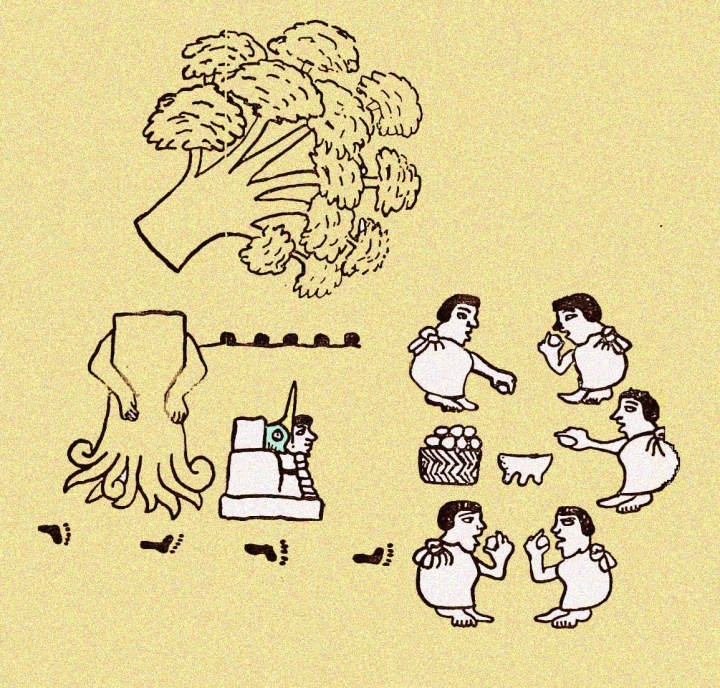 The Legend
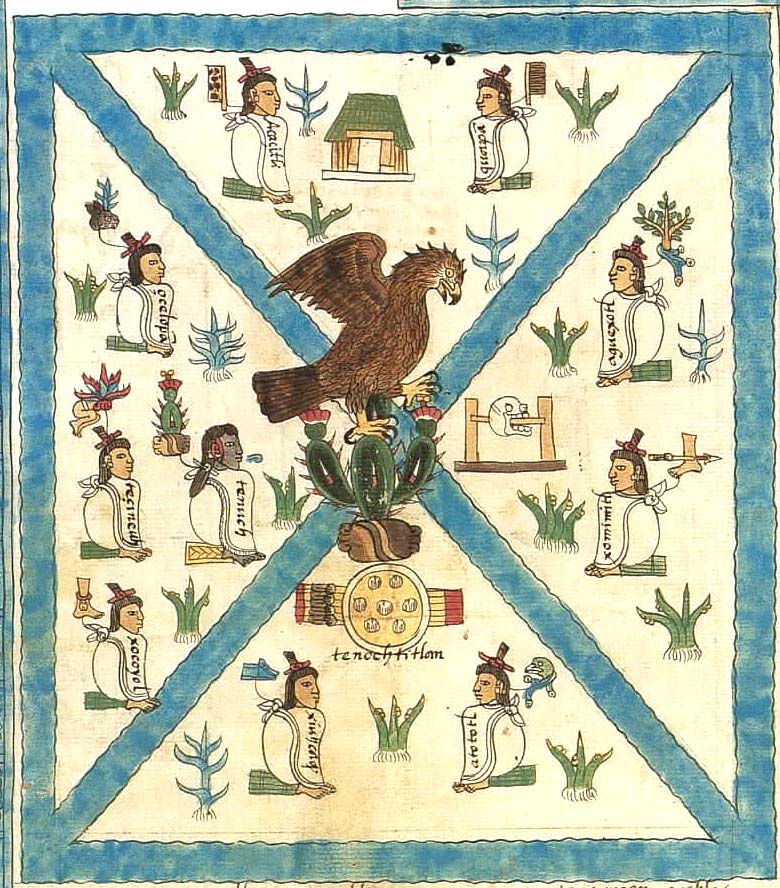 Lake Texcoco
Tenochtitlan
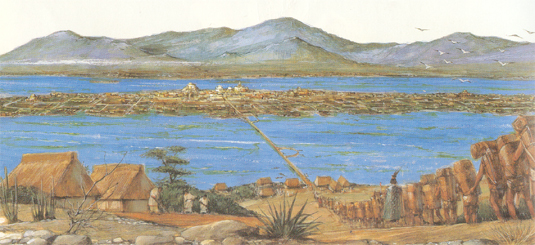 Tribute Demanded
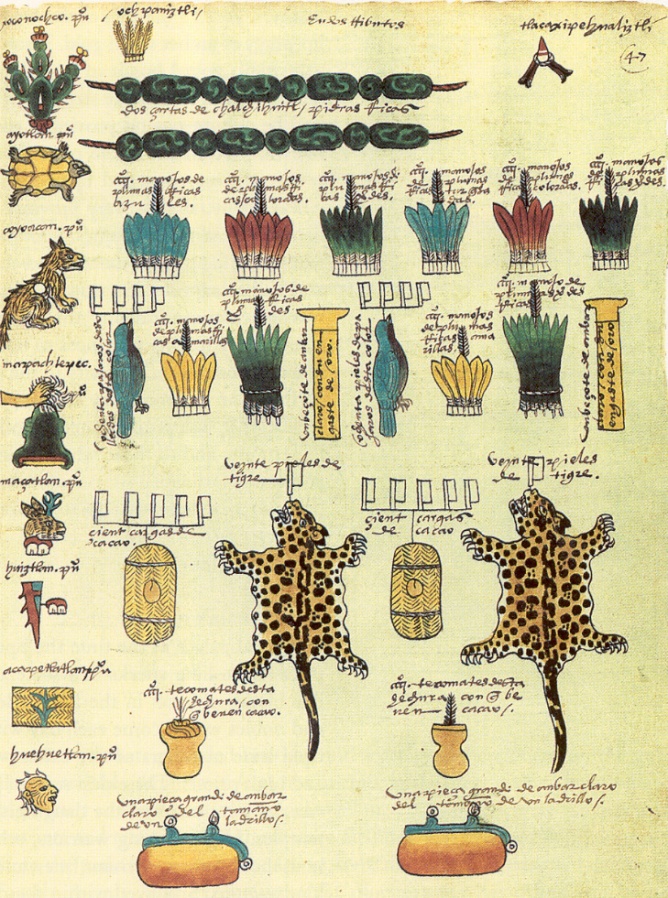 Gold
Maize
Cocao beans
Cotton 
Jade 

PAY OR ELSE!
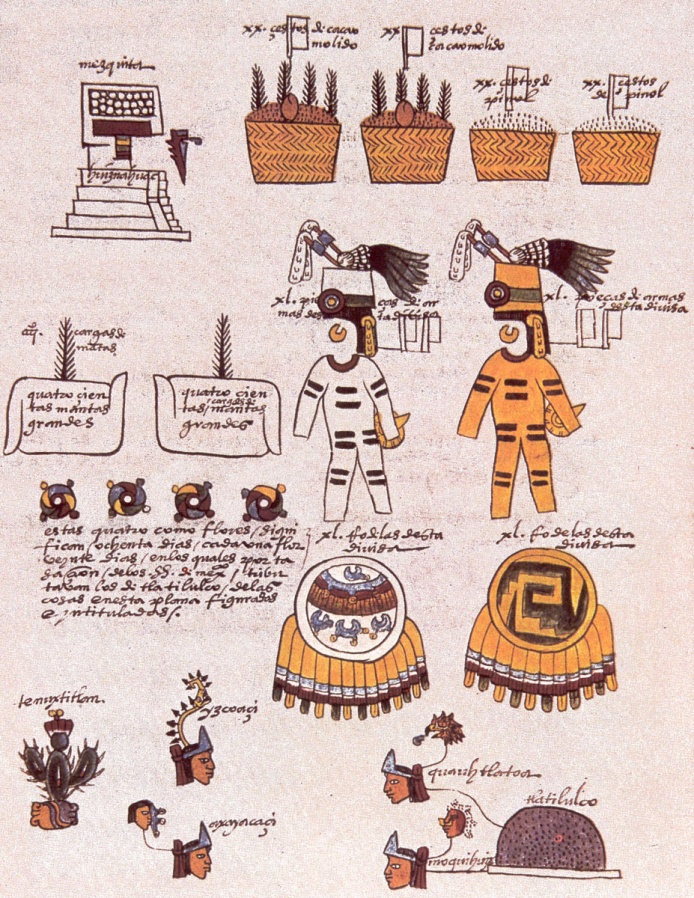 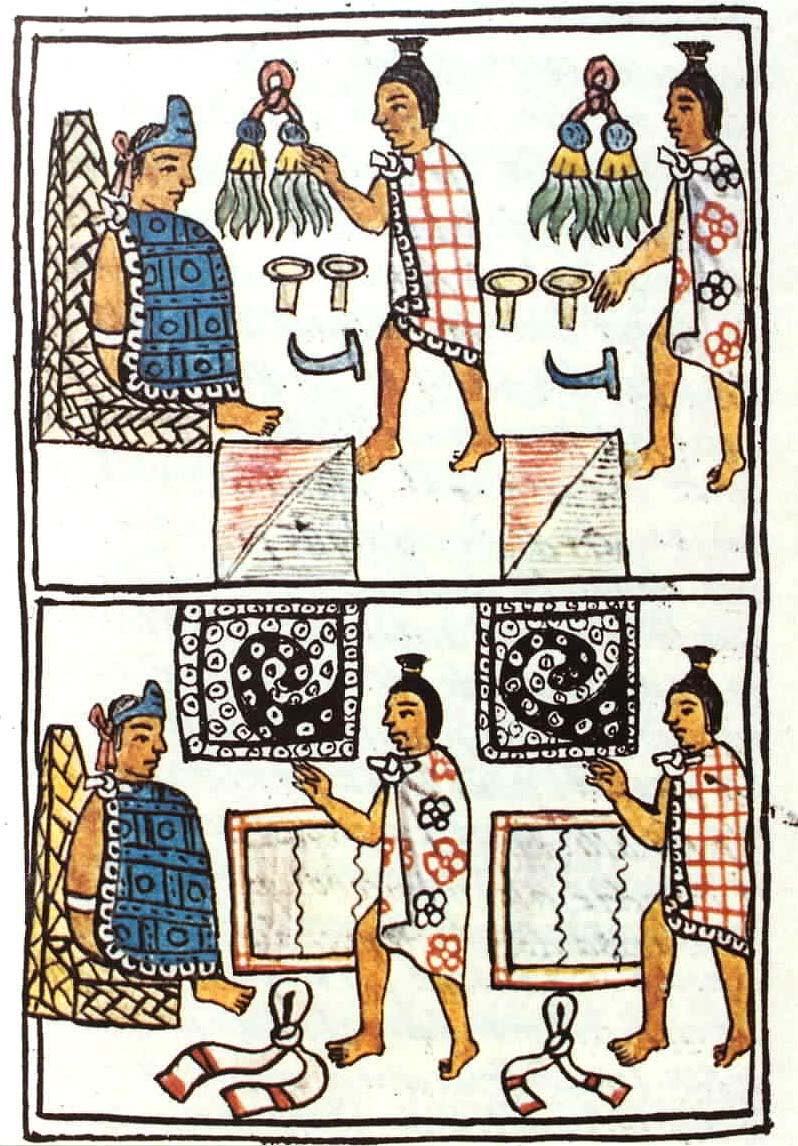 Social Class
Emperor
Absolute Power, god-king
Noble Class
 Gov. officials, priests, military leaders
Commoners 
Merchants, artisans, soldiers, farmers
Slaves
Captives
Population 200,000
Causeways 
Crops grown on 
    chinampas
Tenochtitlan
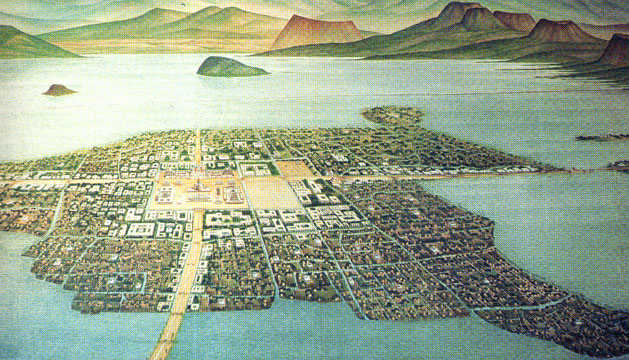 Tlatelolco Market
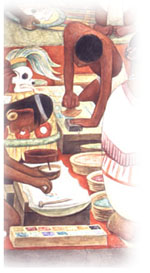 Economic heart of the city
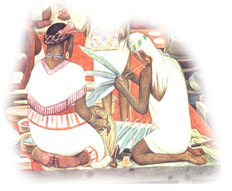 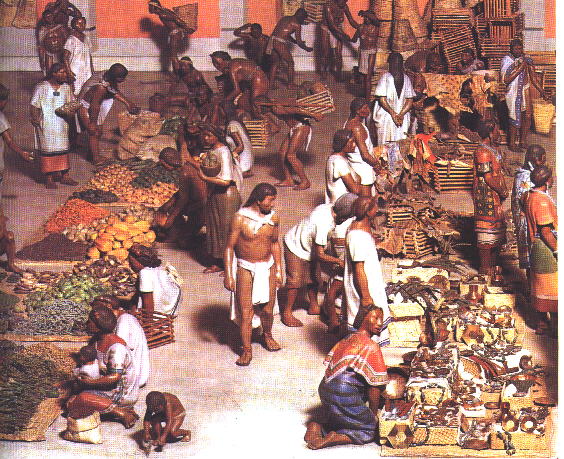 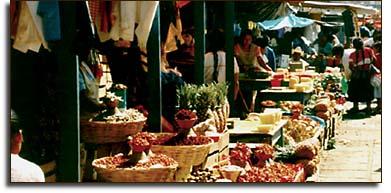 Religion
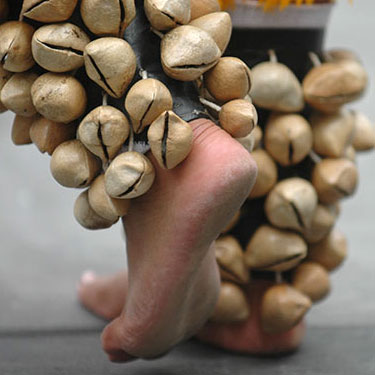 Adopted Toltec gods,     worship

Elaborate public 
    ceremonies

Communicate w/gods & win favor

Human Sacrifice  
    Sun god
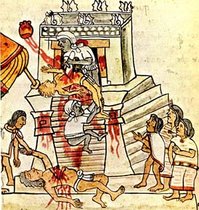 Sacrifice
Thousands of victims
Prisoners Of War  (POWs)
Need war captives  New conquests
War tactics = live prisoners
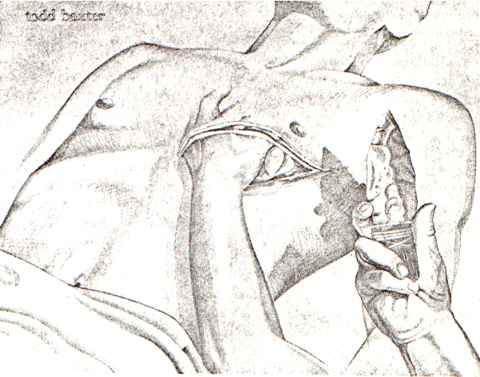 Problems Arise
Montezuma II (1502)
New emperor
Called for more tribute & 
    sacrifice=rebellion
Arrival of Spanish(1519)
“Return of Quetzalcoatl”
Hernando Cortes arrived with his conquistadors: Spanish Explorers 
Conquered Aztecs bc of
Guns  
Smallpox
Alliance with local tribes
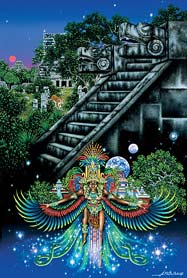